Indiana Standard: 4
Skeletal System
[Speaker Notes: Title

This unit covers Indiana State Standard 1: Cellular Chemistry. 
_____]
Osteocyte
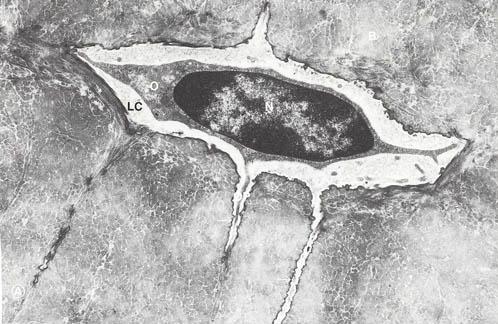 7.1 Introduction
Bone Consists of Living Tissues
Blood
Cartilage
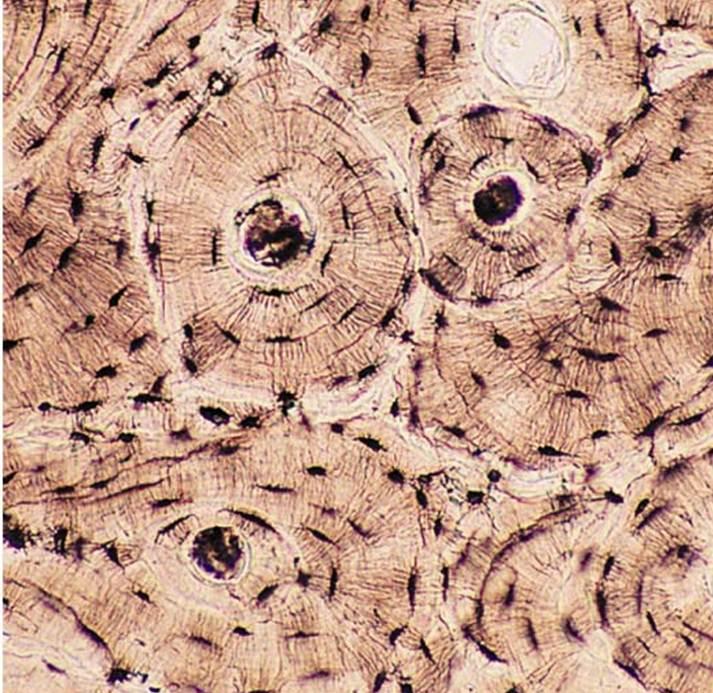 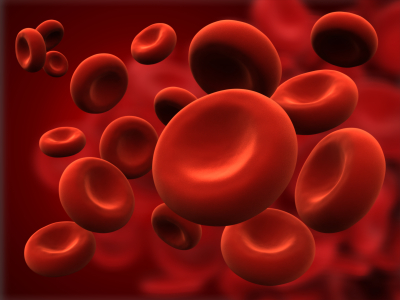 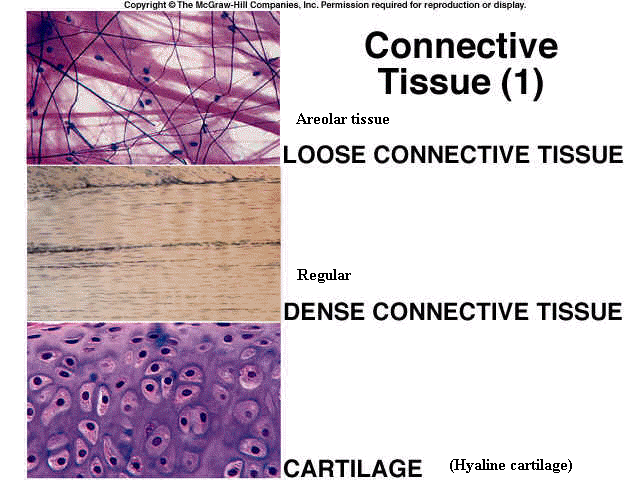 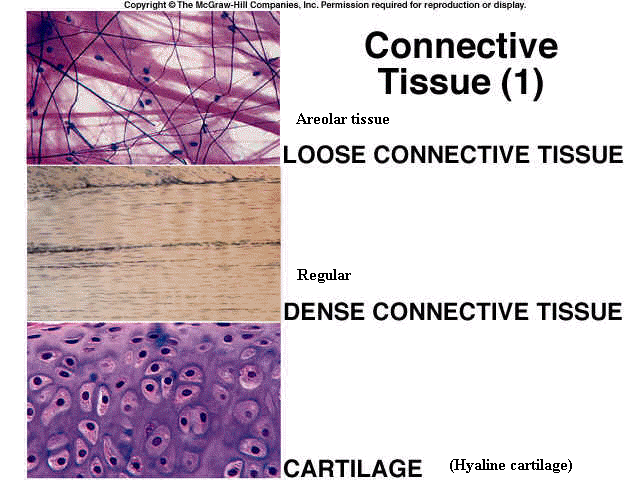 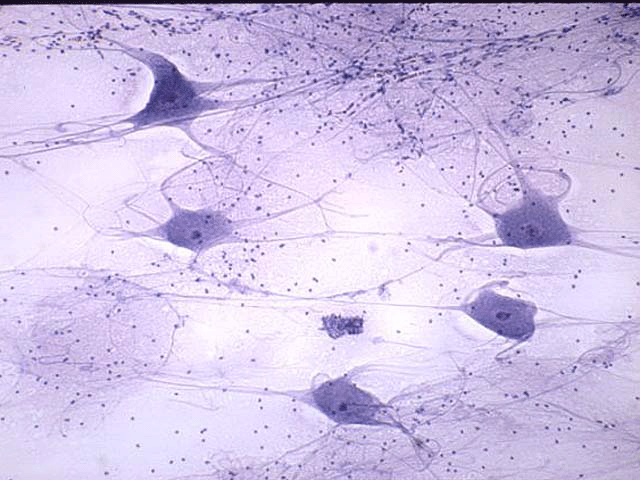 Dense Connective Tissue
Bone Tissue
Nervous Tissue
[Speaker Notes: _____]
7.1 Introduction
Bones, Organs of  the Skeletal System, 
are Multifunctional:
Provide points of attachment
Protect and support softer tissues
House blood producing cells
Store inorganic salts
Form Passageways for blood vessels and nerves
[Speaker Notes: _____]
7.2 Bone Structure
Classification, According to Shape
Long Bones
Examples:
Forearm
Thigh bones
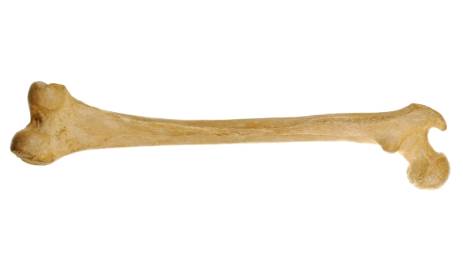 [Speaker Notes: _____]
7.2 Bone Structure
Classification, According to Shape
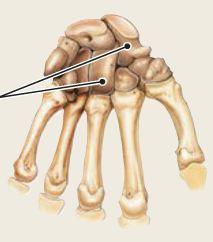 Short Bones
Examples:
Wrists
Ankles
[Speaker Notes: _____]
7.2 Bone Structure
Classification, According to Shape
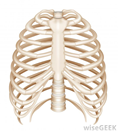 Flat Bones
Examples:
Skull
Sternum
Ribs
Scapulae
[Speaker Notes: _____]
7.2 Bone Structure
Classification, According to Shape
Sesamoid Bones
Examples:
Patella (knee cap)
Ball of foot
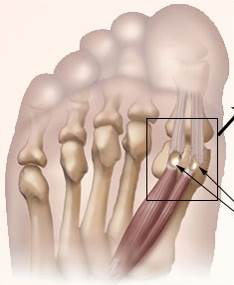 [Speaker Notes: _____]
7.2 Bone Structure
Classification, According to Shape
Irregular Bones
Examples:
Vertebrae
Many facial bones
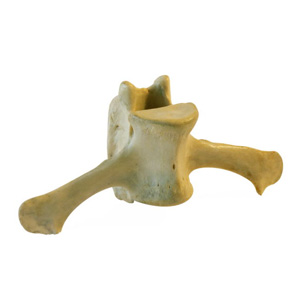 [Speaker Notes: _____]
7.2 Bone Structure
Parts of a Long Bone
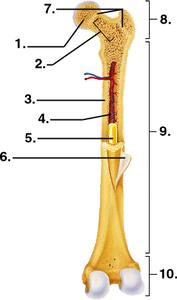 #8 Proximal Epiphysis
Structure: end closest to body
#10 Distal Epiphysis
Structure: end furthest from the body
Functions: articulates (forms
a joint) with another bone.
[Speaker Notes: _____]
7.2 Bone Structure
Parts of a Long Bone
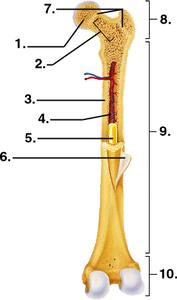 Articular Cartilage (not numbered)
Structure: coats the articulating portion of the epiphyses
Functions: protection
[Speaker Notes: _____]
7.2 Bone Structure
Parts of a Long Bone
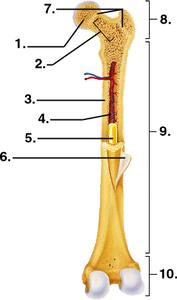 #9 Diaphysis
Structure: shaft between the epiphyses
Functions: surrounds and protects the medullary cavity
[Speaker Notes: _____]
7.2 Bone Structure
Parts of a Long Bone
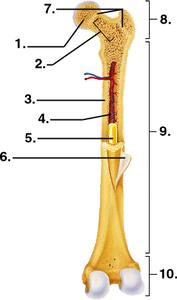 #6 Periosteum
Structure: tough vascular covering
Function: encloses bone, its fibers are continuous with connecting ligaments and tendons, helps form and repair bone tissue
[Speaker Notes: _____]
7.2 Bone Structure
Parts of a Long Bone
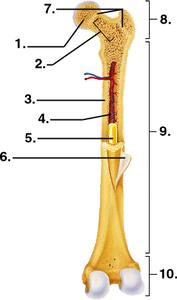 #3 Compact Bone
Location: tightly packed tissue composing the walls of the diaphysis
Functions: provides strength
[Speaker Notes: _____]
7.2 Bone Structure
Parts of a Long Bone
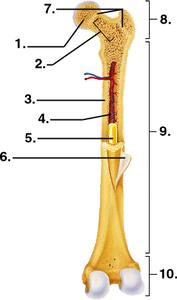 #1 Spongy Bone
Structure: made up of numerous branching plates called trabeculae, it fills the epiphyses
Functions: provides strength while reducing the bone’s weight
[Speaker Notes: _____]
7.2 Bone Structure
Parts of a Long Bone
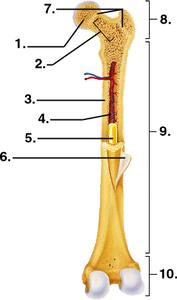 #4 Medullary Cavity
Structure: hollow chamber inside the diaphysis
Functions: houses marrow, nerves and blood vessels
[Speaker Notes: _____]
7.2 Bone Structure
Parts of a Long Bone
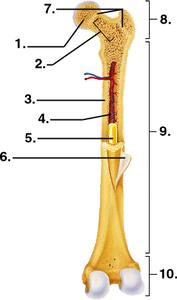 Endosteum (not numbered)
Structure: lines the medullary cavity
[Speaker Notes: _____]
Kahoot
Let’s ReviewSkeletal System Review
[Speaker Notes: Kahoot
Skeletal System #1 Review :  https://play.kahoot.it/#/k/85b3a30c-9821-449e-855b-9666324a1ded
________]
7.2 Bone Structure
Microscopic Structure
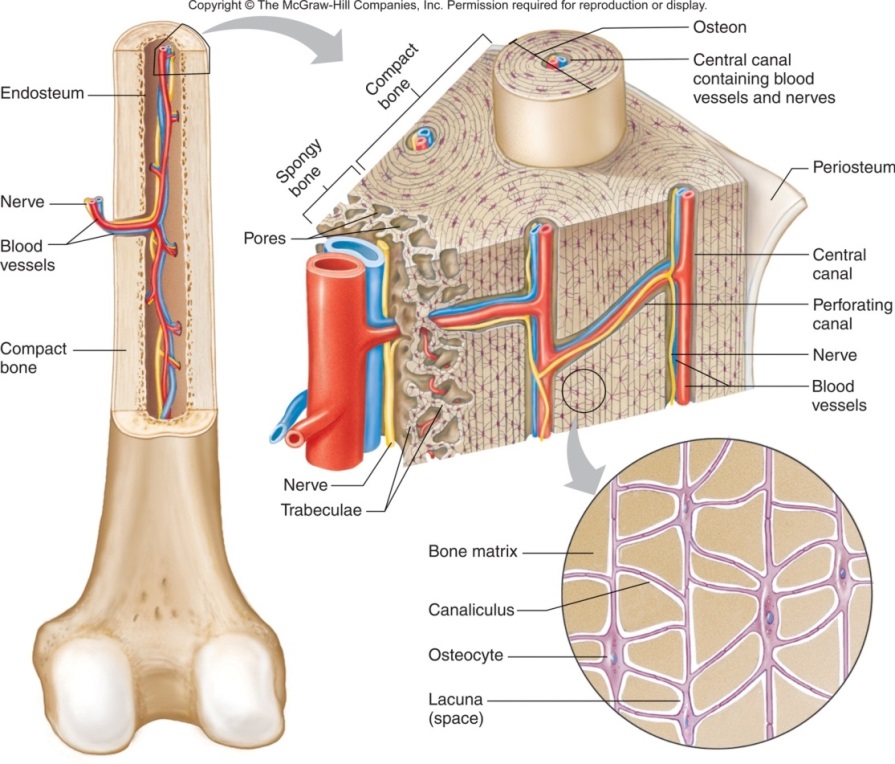 1. Compare and contrast compact and spongy bone
2. What gives bone its strength and resistance to crushing?
3. Where do nerve cells communicate?
[Speaker Notes: As we look at the microscopic structure of bone tissue, we are going to answer these questions.
_____]
7.2 Bone Structure
Microscopic Structure
Both Compact 
and Spongy Bone
Bone cells are called 
osteocytes.
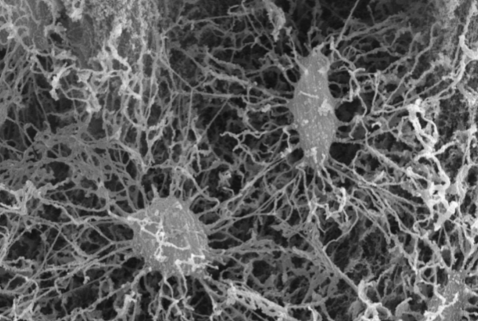 [Speaker Notes: _____]
7.2 Bone Structure
Microscopic Structure
Both Compact 
and Spongy Bone
The extracellular matrix of bone is composed of collagen and inorganic salts.
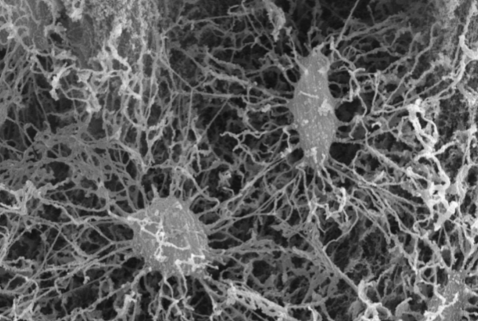 [Speaker Notes: _____]
7.2 Bone Structure
Microscopic Structure
Both Compact 
and Spongy Bone
Collagen gives bone its strength and resilience.
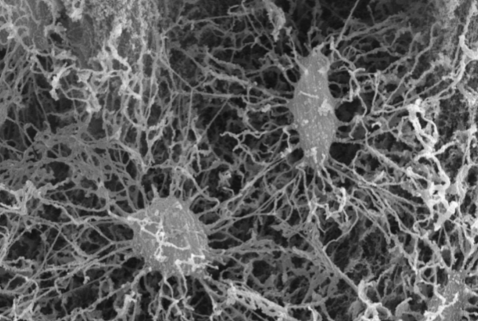 [Speaker Notes: _____]
7.2 Bone Structure
Microscopic Structure
Both Compact 
and Spongy Bone
Inorganic salts make it hard and resistant to crushing.
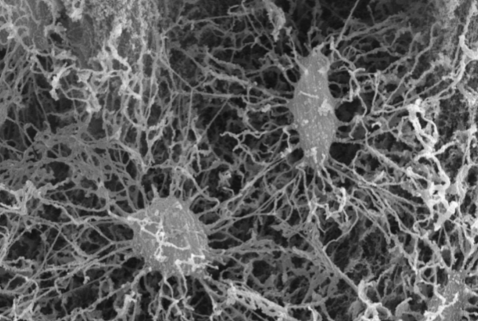 [Speaker Notes: _____]
7.2 Bone Structure
Microscopic Structure
Compact Bone
Osteocytes and extracellular matrix form cylinders around central canals that run longitudinally and form units called  osteon.
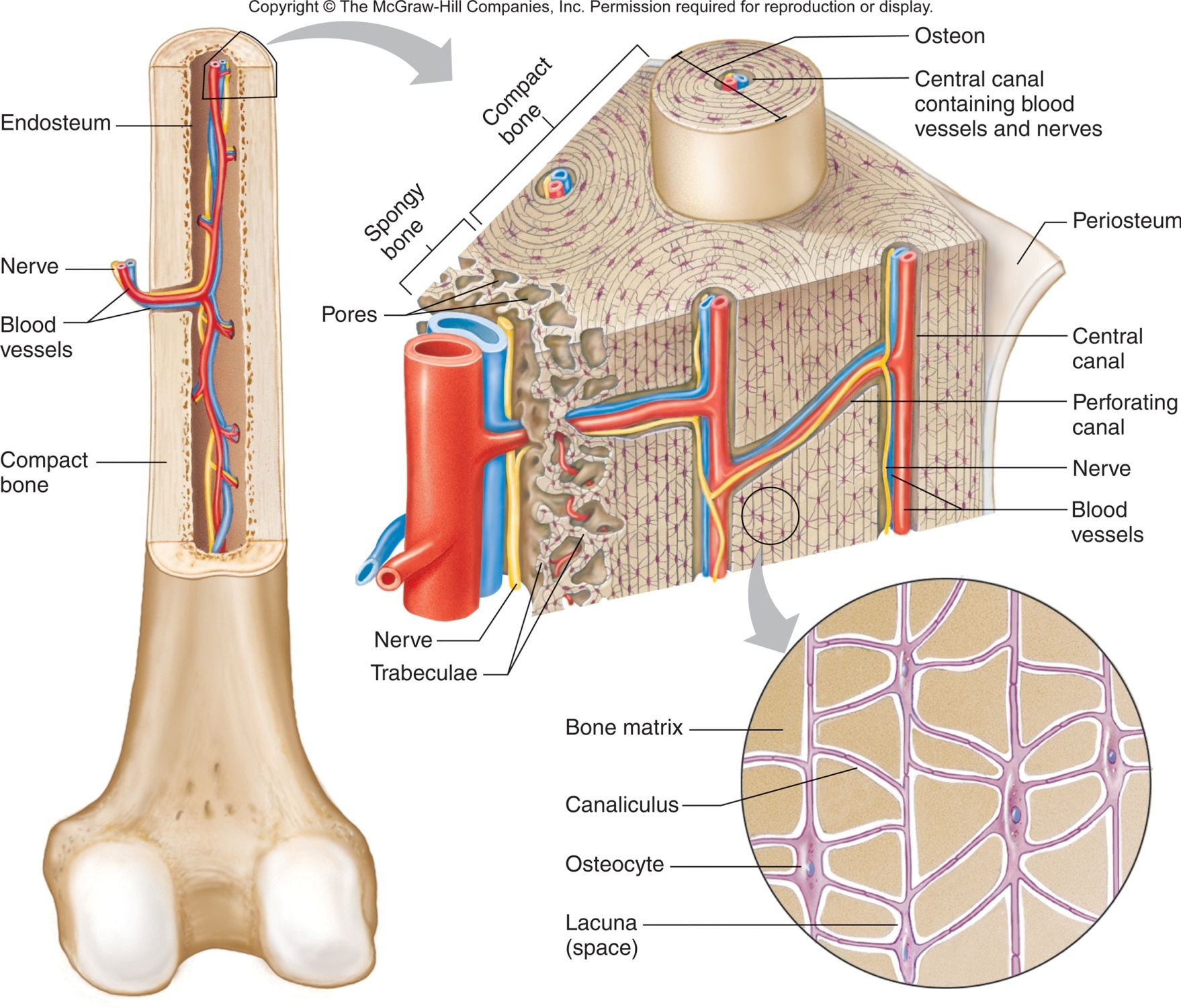 [Speaker Notes: _____]
7.2 Bone Structure
Microscopic Structure
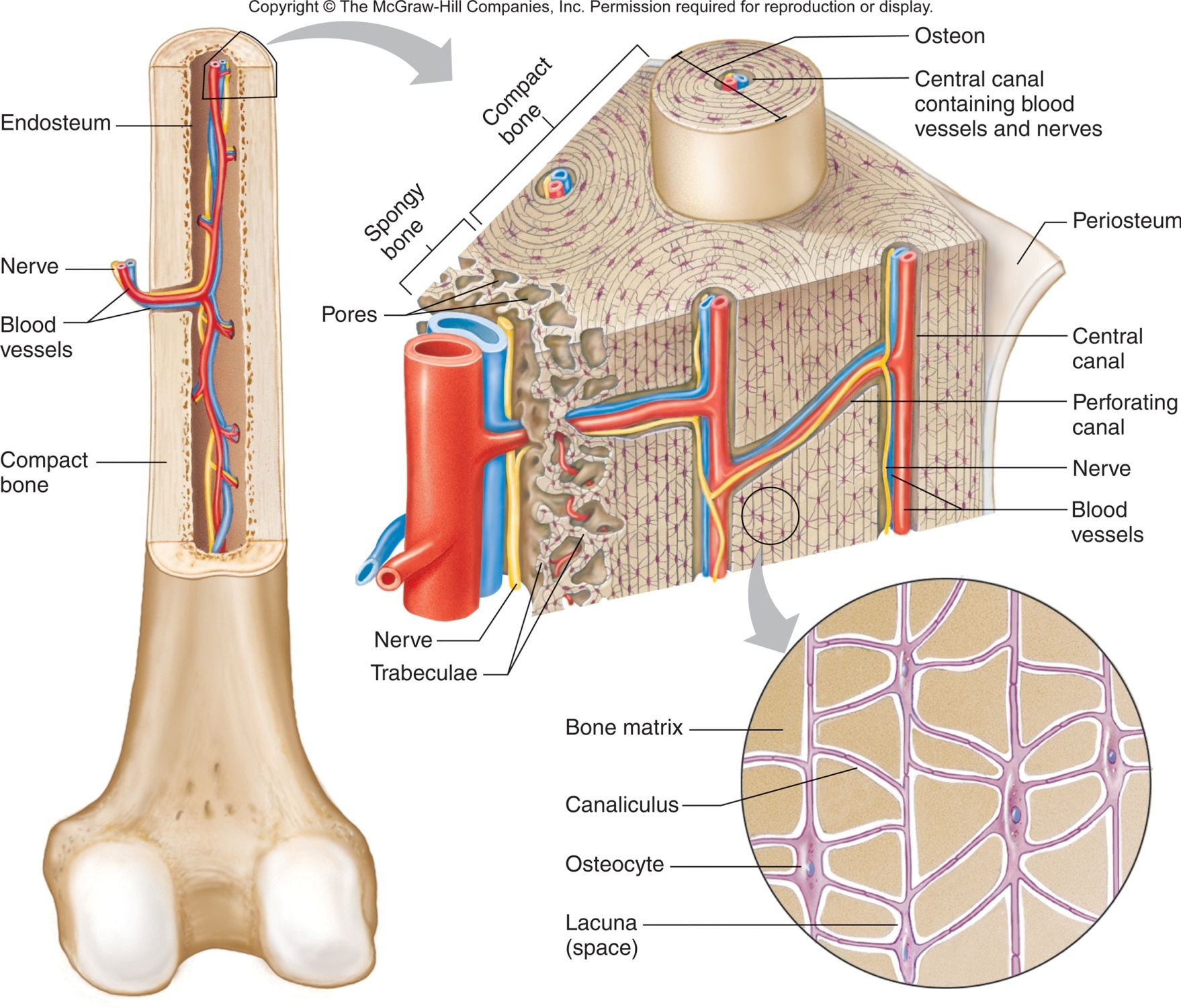 Compact Bone
Many of these cemented together form compact bone.
[Speaker Notes: _____]
7.2 Bone Structure
Microscopic Structure
Compact Bone
Each central canal contains blood vessels and nerve fibers surrounded by loose connective tissue.
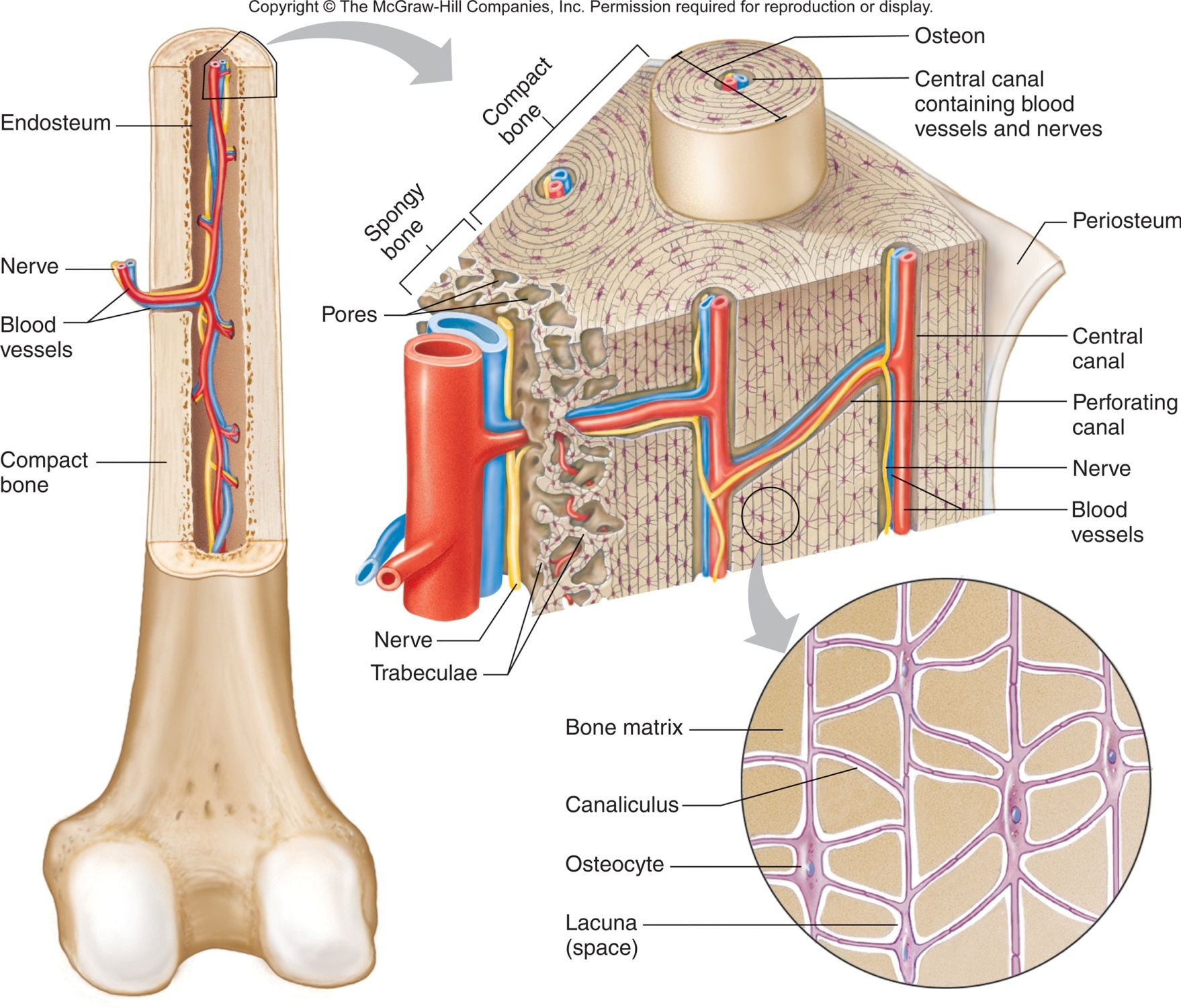 [Speaker Notes: _____]
7.2 Bone Structure
Microscopic Structure
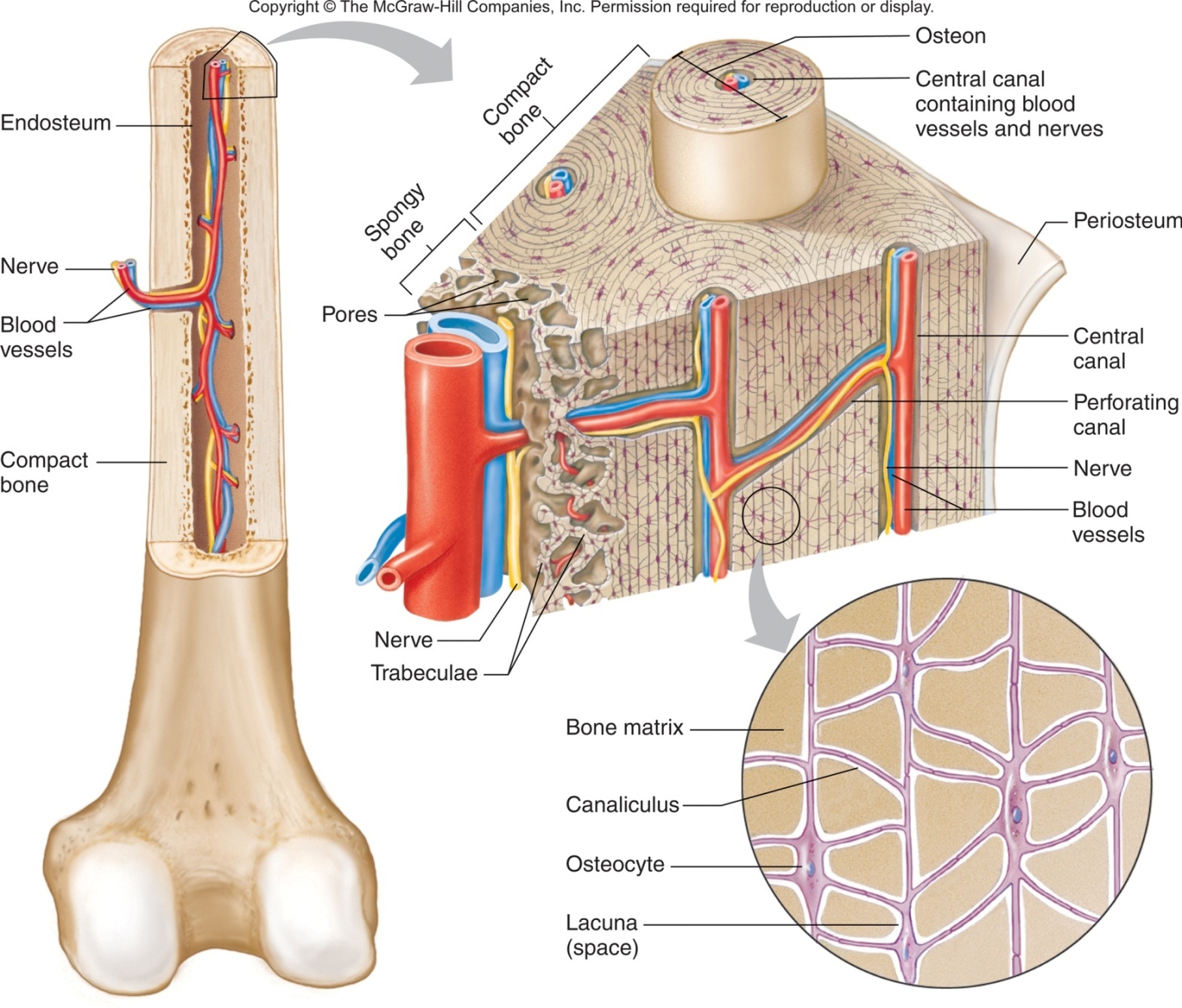 Compact Bone
Perforating canals run transversely connecting the central canals.
[Speaker Notes: _____]
7.2 Bone Structure
Microscopic Structure
Compact Bone
The blood in these vessels nourishes the bone.  The nerve cells communicate throughout the structure.
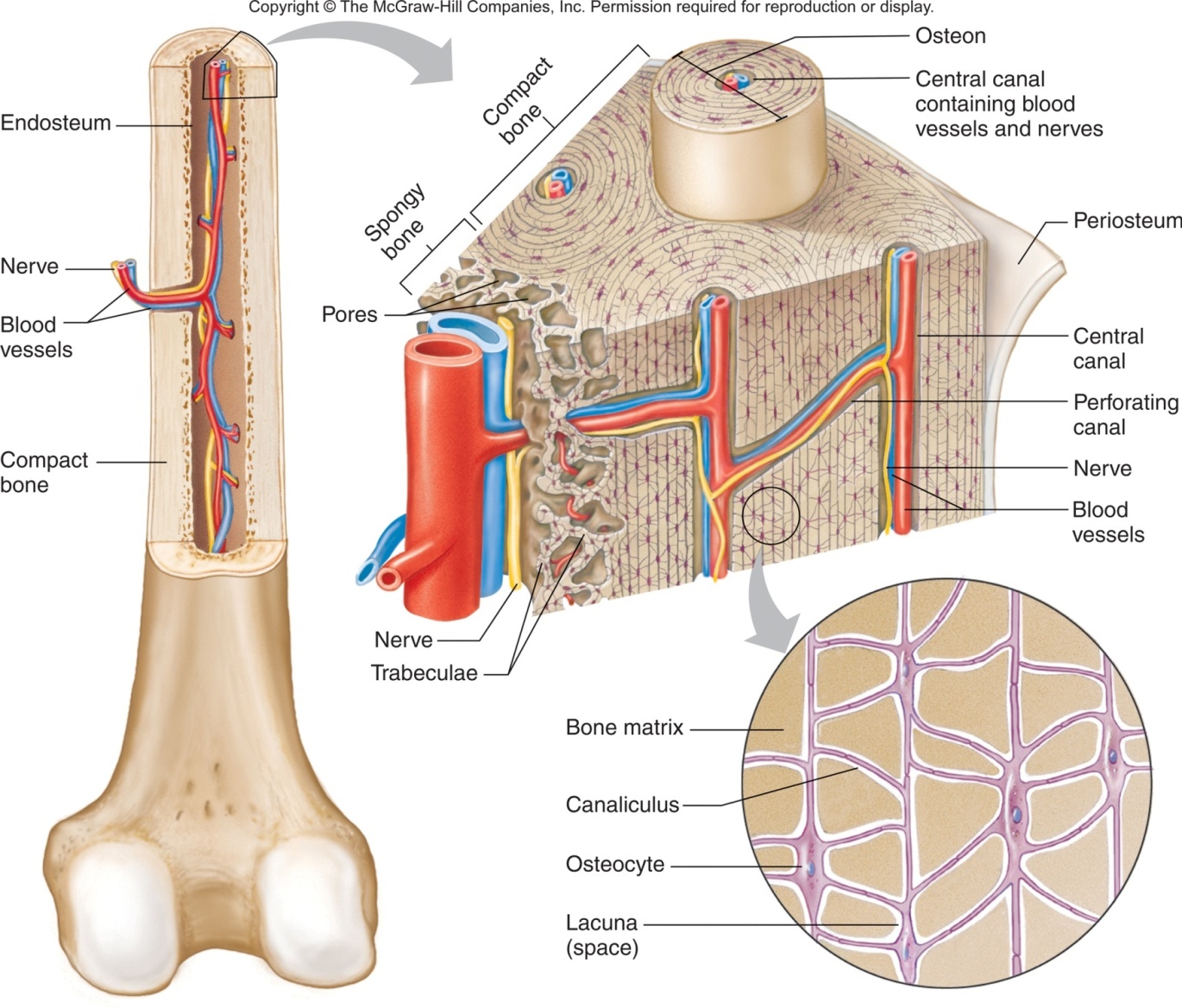 [Speaker Notes: _____]
7.2 Bone Structure
Microscopic Structure
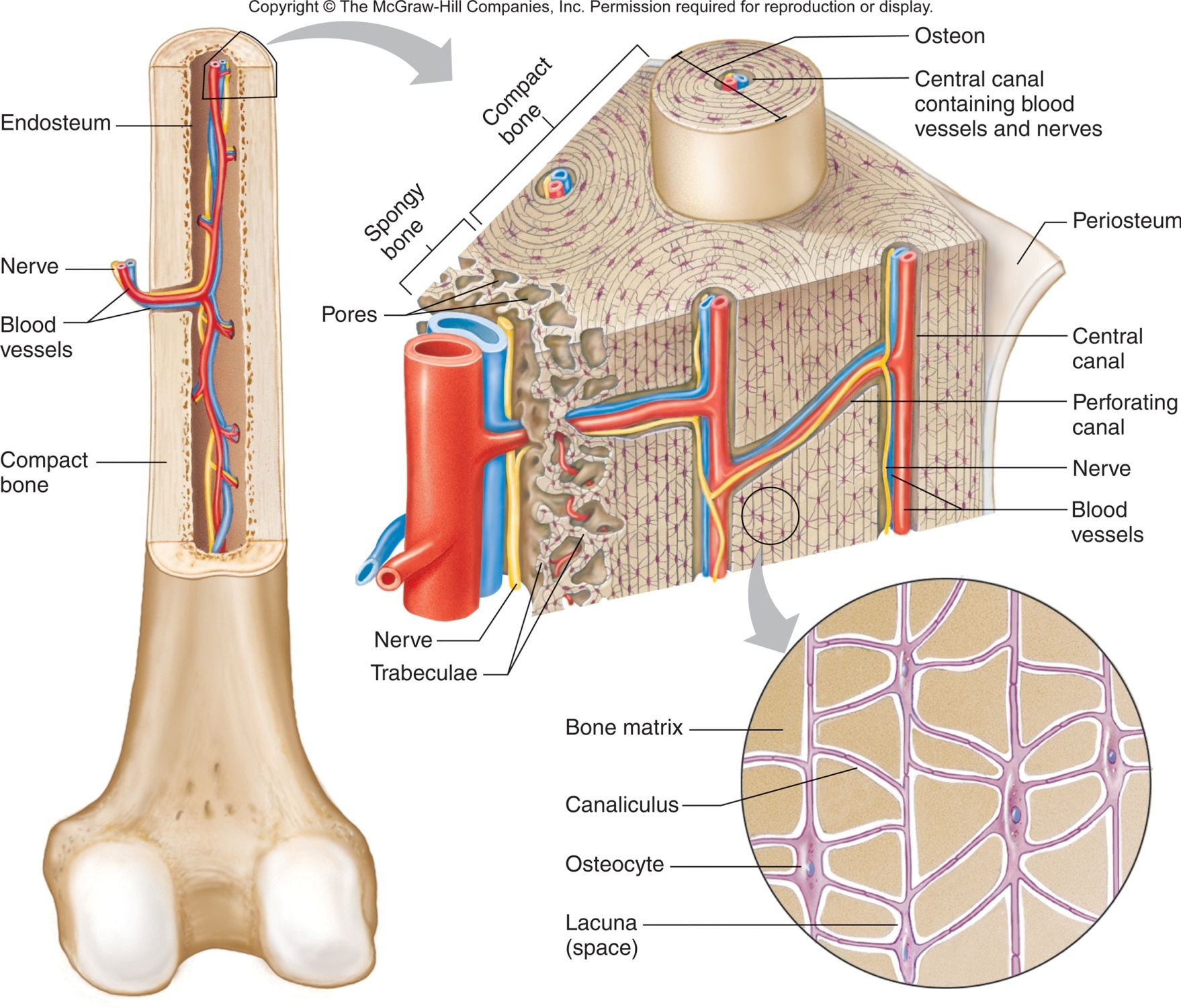 Spongy Bone
Osteocytes and extracellular matrix do not form around central canals.
[Speaker Notes: _____]
7.2 Bone Structure
Microscopic Structure
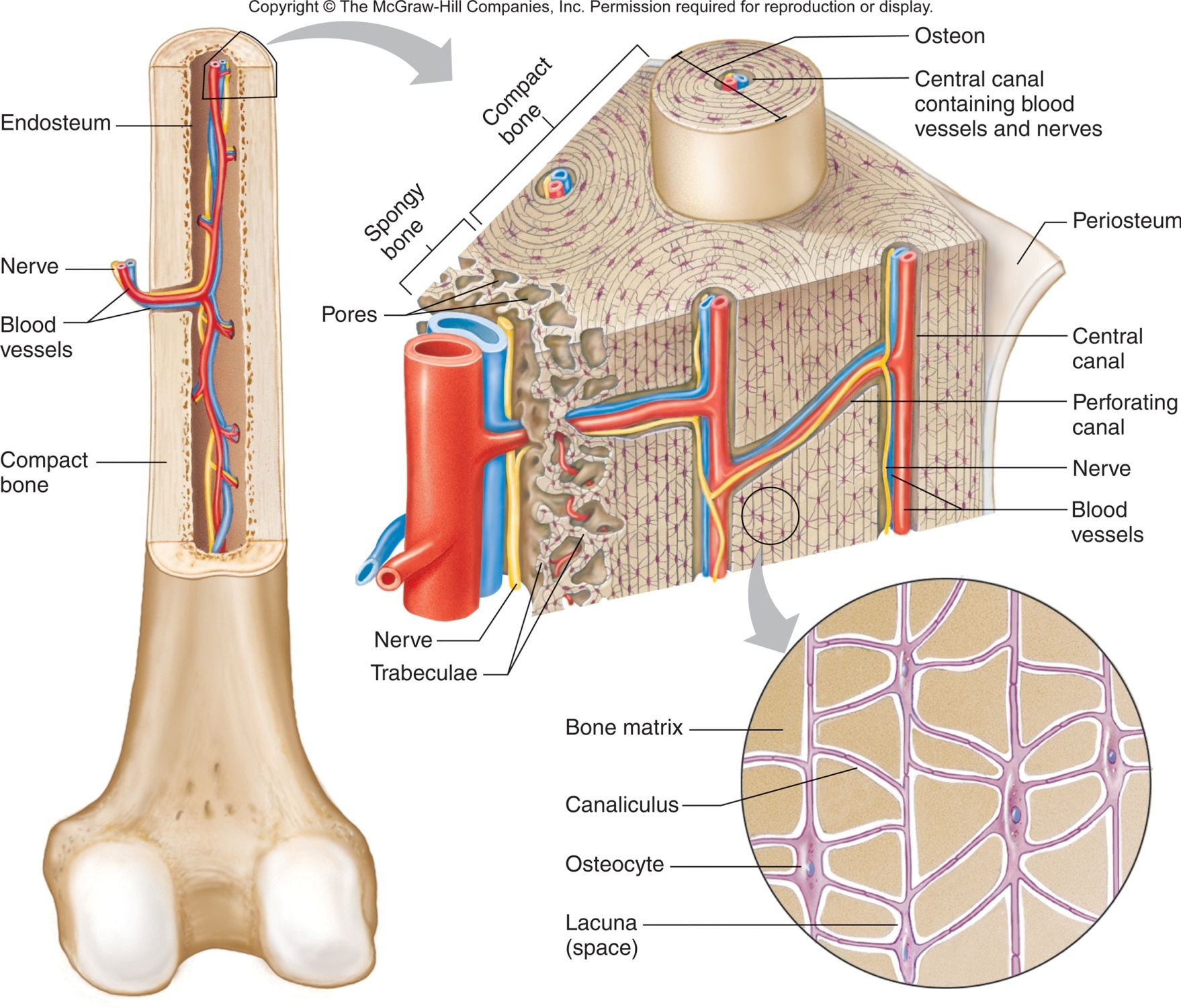 Spongy Bone
Instead, they lie within trabeculae and get nutrients from substances that diffuse into the canaliculi.
[Speaker Notes: _____]
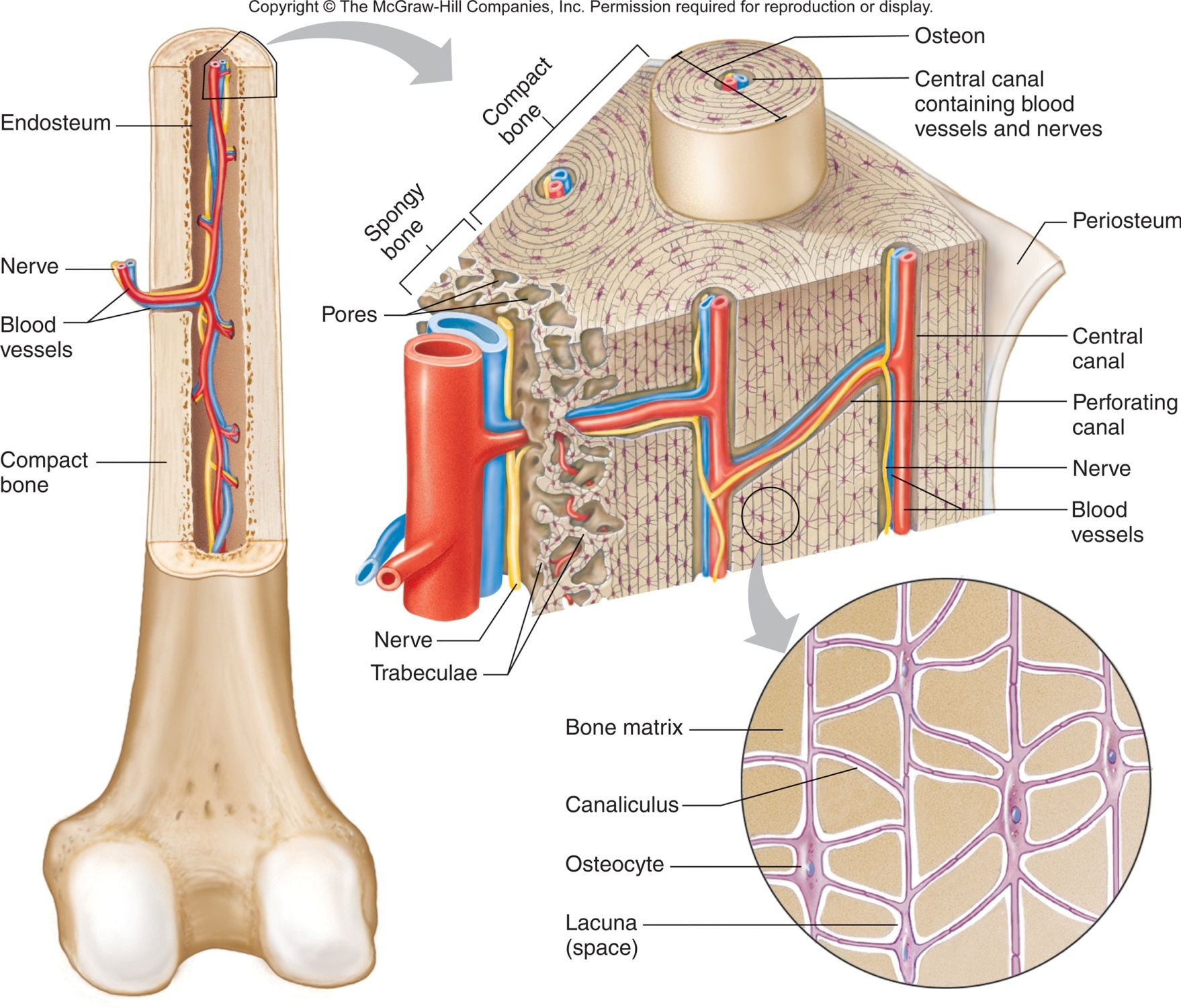 [Speaker Notes: Guide students through information on page 134 in textbook while reviewing the diagram.
_____]
7.3, 7.4, 7.5 and 7.13
See work packet and text book for the sections assigned above.
[Speaker Notes: As we look at the microscopic structure of bone tissue, we are going to answer these questions.
_____]